Mr Stelios Hadjichristofis  FCS(SA)Orth. / Mmed(WITS)Orth.Specialist Orthopaedic Surgeon
POSTOPERATIVE  REHABILITATION PROTOKOL  FOR  HAMSTRING  ACL REHABILITATION
Mr Stelios Hadjichristofis   FCS(SA)Orth.  /  MMed(WITS)Orth.
ORTHOPAEDIC  SURGEON – Trauma, Sport Trauma, Arthroplasty, Arthroscopy,Hand & Foot surgery
Fellow of the College of Medicine of South Africa  - FCS(SA)Orth.
Master of Medicine in Orthopaedics – University of Witwatersrand   - MMed(WITS)Orth.
Member of the South African Orthopaedic Association
Affiliate Member of the American Academy of Orthopaedic Surgeons
Member of ESSKA (European Society of Sports Traumatology Knee surgery and Arthroscopy)
Member of ISAKOS(International Society of Arthroscopy, Knee Surgery and Orthopaedic sports Medicine)
Holder of the Greek Orthopaedic Exams – Athens
Senior Lecturer at the University of Witwatersrand Medical school - Johannesburg
e-mail: hadjichristofis.stelios@cytanet.com.cy 
cell: 00357  99722555                                                             www.bonejointcyprus.com                                
Phone: 00357 22476874 /615
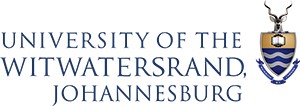 POSTOPERATIVE  REHABILITATION PROTOKOL  FOR  HAMSTRING  ACL REHABILITATION
Goals
Phase I: Days 0-7
Control pain, inflammation, joint effusion, swelling     
Full passive extension = opposite knee

Achieve 90 degrees flexion

Prevent Quadriceps shut down
Prevent heel cord contracture

Gait Training

Phase II: weeks 1-2  
Control inflammation, pain, joint effusion, swelling     
Maintain full symmetric extension
Achieve 100-125 degrees of flexion

Develop muscle control to be safely weaned off knee immobilizer  and crutches
Protect Hamstring donor site
Exercises

Knee cryo/cuff thigh length TED stocking, elevation
Heel props, pull knee into hyperextension with elastic band
Wall slides , gravity assisted flexion, sitting at the edge of a table
El. M. stimulation, quad risometrics,Active ass ext   90 to 0 degrees
Ankle pumps, calf stretches with elastic band.
Wt  bearing as tolerated with knee immobilizer and crutches; Meniscus repair and revision:↑25% BW/week, wean off crutches at end of week 4


Continue phase I exercises
Continue phase I exercises
Assisted flexion with use of opposite leg, wall slides, heel drags rolling stool
Continue phase I exercises, mini-squats, toe raises active extension 90-30 degrees.
Prevent sudden, forceful hamstring stretching with the knee and hip in extension, such as attempting to lean forward to put on socks and shoes or leaning forward to pick up an object off  the floor.
POSTOPERATIVE  REHABILITATION PROTOCOL  FOR  HAMSTRING  ACL REHABILITATION
EXERCISES

Heel props, prone heel hangs, lock knee out, lock knee out, “stand at attention”. Pts who fail to obtain symmetric extension splinting or a  “dropout” cast.
Discard immobilizer when  SL raises without a quad lag
One crutch with ability to bear 75% of BW. Discard crutches with full WB and ability to walk with normal heel-toe gait
Heel slides, sitting back on heels
Hamstring Isometric 0-90 degrees, pull rolling stool backward
Continue phase II exercises, mini squads with elastic band for resistance
Side-lying hip abduction, adjustable-angle hip machine
Balance board double leg stance.
Elliptical machine



Heel slides sitting back on heels
Mini squats, leg press 0-50 degrees, front step ups, stair master backward, proprioceptive neuromuscular facilitation 
Toe raises, seated leg curl machine 0-90 degrees
Balance board double and single-leg stance, add ball throws and catches
Stationary bike(adjust to protect PF joint), elliptical machine pool exercises
GOALS
Phase III: weeks 2-4
Maintain symmetric extension   


Wean off knee immobilizer
Wean off crutches

Achieve 125-135 degrees of Flexion
Hamstring strengthening
Quadriceps strengthening 
Hip strengthening
Proprioceptive training
Aerobic conditioning

Phase IV: weeks 4-6

Obtain full Flexion
Continue Quadriceps, Hamstring and hip strengthening

Proprioceptive training

Aerobic conditioning
POSTOPERATIVE  REHABILITATION PROTOKOL  FOR  HAMSTRING  ACL REHABILITATION
EXERCISES

↑ intensity of phase IV exercises, high speed (300-360 degrees/sec), isokinetics, extension(90-30 d), flexion (0-90d), elliptical machine, stairmaster backward and forward, treadmill walking, pool exercises
intensity of phase IV exercises


↑ intensity of phase IV exercises,midrange(180-240 degrees/sec) isokinetics, extension(90-30 d) flexion(0-90)
Prone leg curls with elastic tubing and leg curl machine(90-120 degrees)

Treadmill jogging and running on low impact surface

Lateral step-over, carioca drills
GOALS
Phase V: Week 6-12
Increase lower extremity strength and endurance


Advance proprioceptive and perturbation training

Phase VI: Weeks 12-16
Increase Quad and Hamstring strength


↑ hamstring strength at high flexion angles


Jogging and running

Crossover drills
POSTOPERATIVE  REHABILITATION PROTOKOL  FOR  HAMSTRING  ACL REHABILITATION
GOALS
Phase VI: weeks 16-24
Hard cutting and sports specific drills


Return to noncontact sports at 4-5 months

Return to full sports at 6 months(revisions, 9 months)
EXERCISES

Figure-of-eight, circle run, plyometrics, hopping, jumping, sprinting
Golf, tennis, biking, hiking